APUSH Review: Video #21: The Market Revolution And Its Impacts (Key Concepts 4.2, I, A-C, 4.2, II, A-c)
Everything You Need To Know About The Market Revolution And Its Impacts To Succeed In APUSH
Shoutout to Mr. Pell’s Class. Thanks for your support!
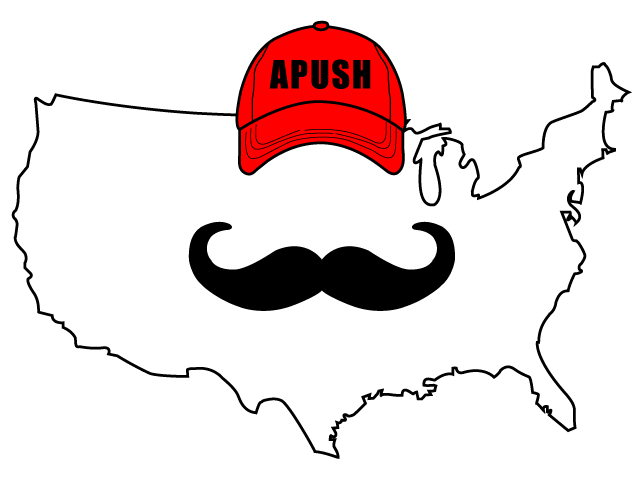 www.APUSHReview.com
The Market Revolution
What was it? 
Revolution in transportation, farming, and production of goods
Increase use of canals, roads, steamboats and RRs
Switch from subsistence to cash-crop farming
Goods were produced increasingly OUTSIDE the home
Occurs PRIOR to the Civil War (Antebellum America)
Market Revolution Innovations
Transportation Innovations:
Roads - Cumberland (National) Road
Canals - Erie
Steamboat - Robert Fulton
Agricultural Improvements:
Cotton Gin - Eli Whitney
Steel Plow - benefitted Midwest
McCormick Reaper - increase harvesting efficiency
Technological Innovations:
Interchangeable Parts - Eli Whitney
Telegraph - increase communication
Government Actions During Market Revolution
State and federal governments often helped fund roads, canals, and RRs
Erie Canal - paid by NYS
Intrastate trade
Cumberland Rd - paid by federal government
Interstate trade
Often, the North and Midwest were closely linked together
Each region became more reliant on each other and traded more with each other
Midwest - corn, cattle, pigs
South - cotton
North - manufactured goods
Emergence of Corporations
Company forms a charter by paying a fee
Owners are NOT liable for losses of company, would just lose investment
Led to selling of stock
Companies could raise large amounts of ca$h
Emergence of Factories
Men and women began to work OUTSIDE the home in factories in larger numbers
No longer reliant on semi-subsistence farming
Textile mills located near water
These goods were often traded to distant markets
Not just within the US, but EUROPE as well
Lowell Factory (Massachusetts)
Farmers’ daughters would work in the Lowell Factory System
Young (late teens - early 20s) , single, women
Worked for a short time and would save $
Life at Lowell:
Women lived in boarding houses
Maintained by owners
Workers had a curfew and were required to attend church
Often did the same task over and over in the factory
Impacts of the Market Revolution And Manufacturing
Growing middle class
Increase in prosperity and standard of living for a portion of the population
Emergence of a business elite
Unequal distribution of wealth
Large population of poor workers
Gender And Family Roles
Many poorer families stopped farming and moved to work in factories
Children as young as 6-8 would work in factories
Married, middle class women were NOT expected to work outside the home
Cult of Domesticity:
Upper and Middle Class women were expected to focus on their families and instilling American virtues in children
Women were expected to live in a “separate sphere”
Joined voluntary clubs and organizations (more in a few videos)
Women often stayed out of politics, focused on domestic issues 
If women worked, they did so in professions such as nursing and teaching
Quick Recap
What was the Market Rev?
What were its impacts on:
The Economy
Transportation systems
Gender and family roles
Innovations during the Market Revolution
See You Back Here For Video #22: African American Communities And The Missouri Compromise
Thanks for watching
Best of luck!
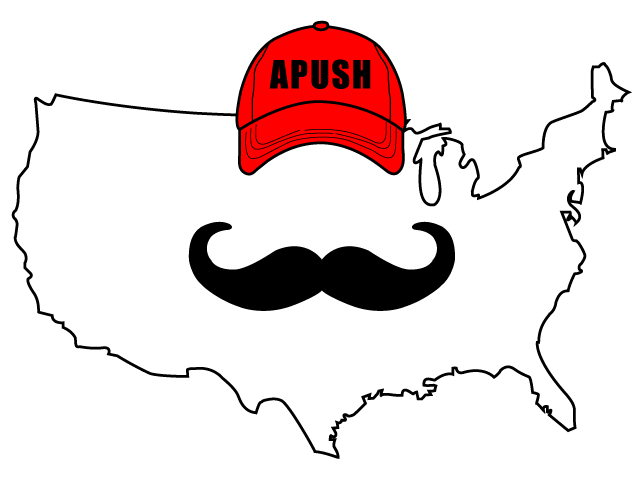